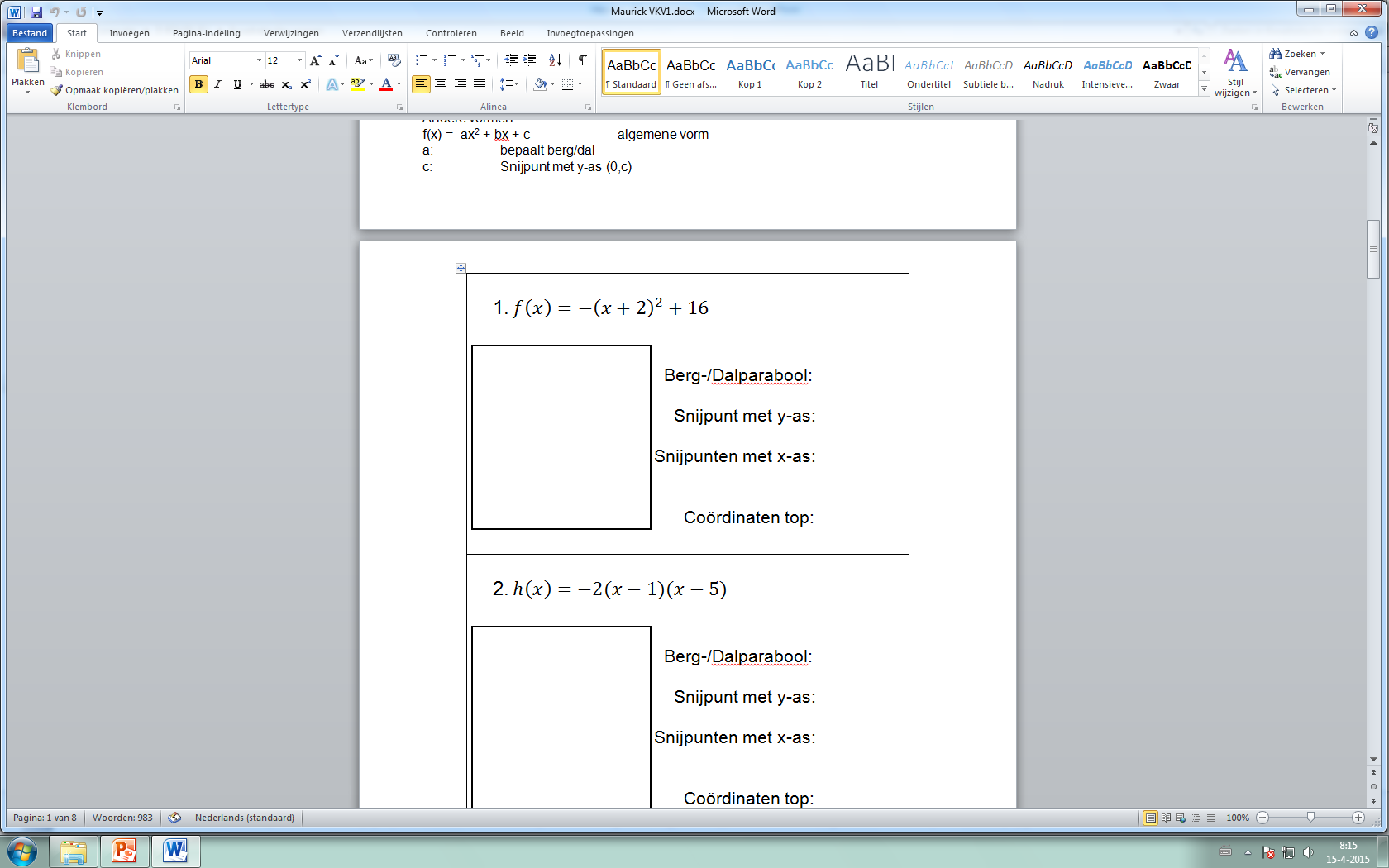 Kwadratische vormen
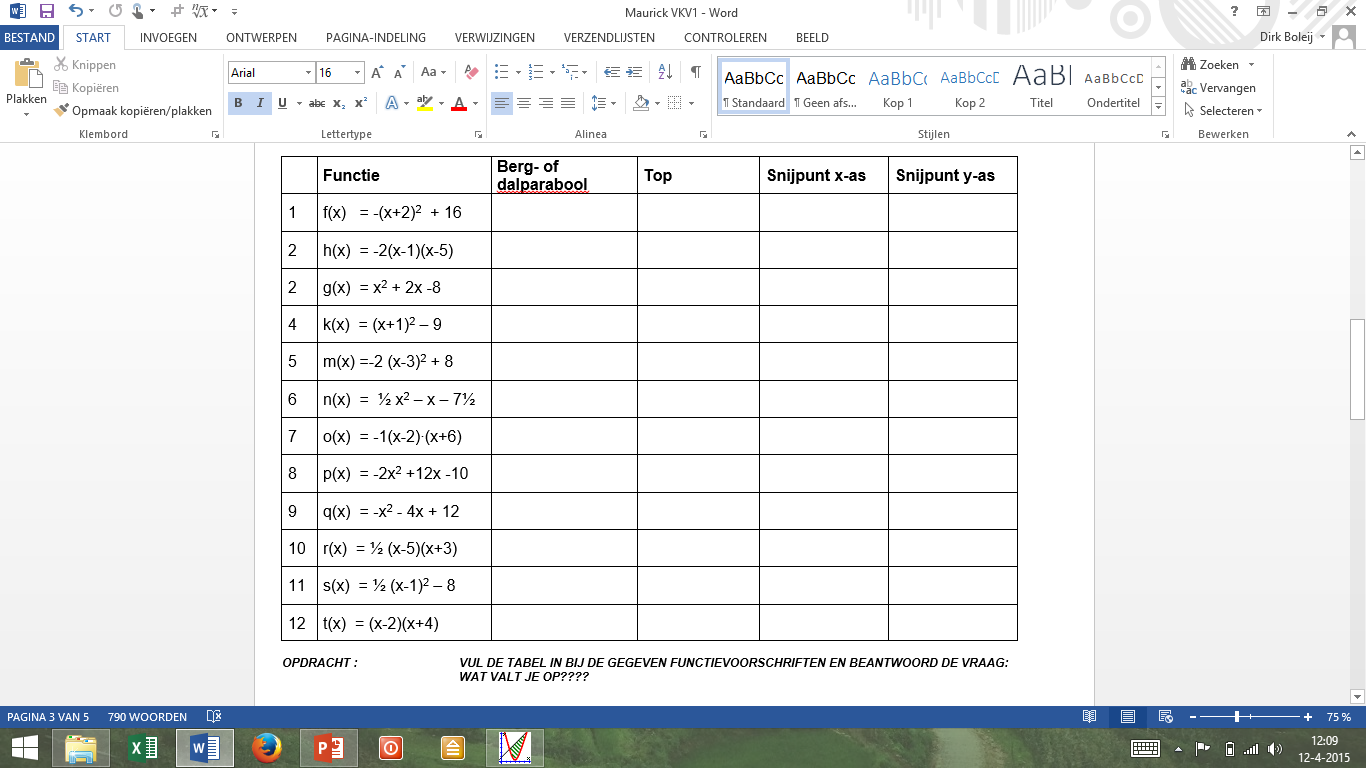 Wat valt je op??
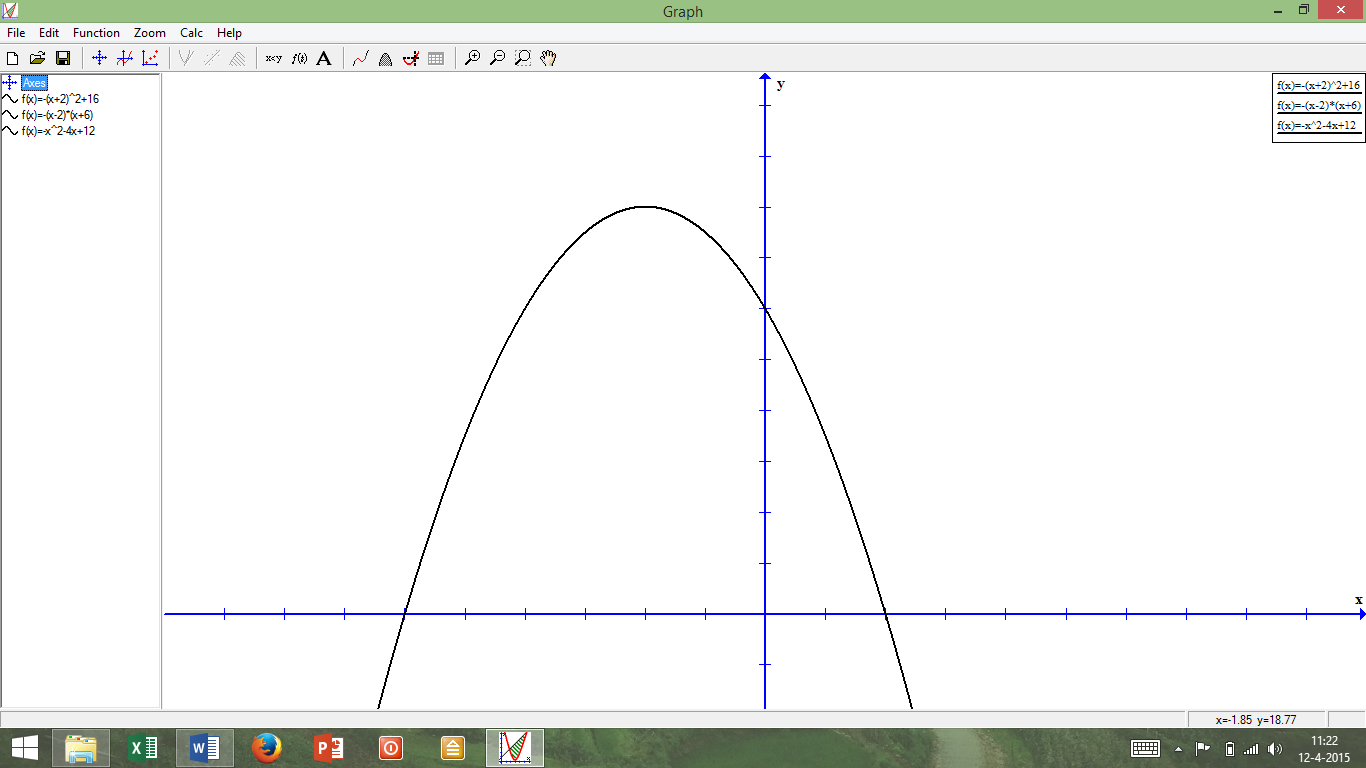 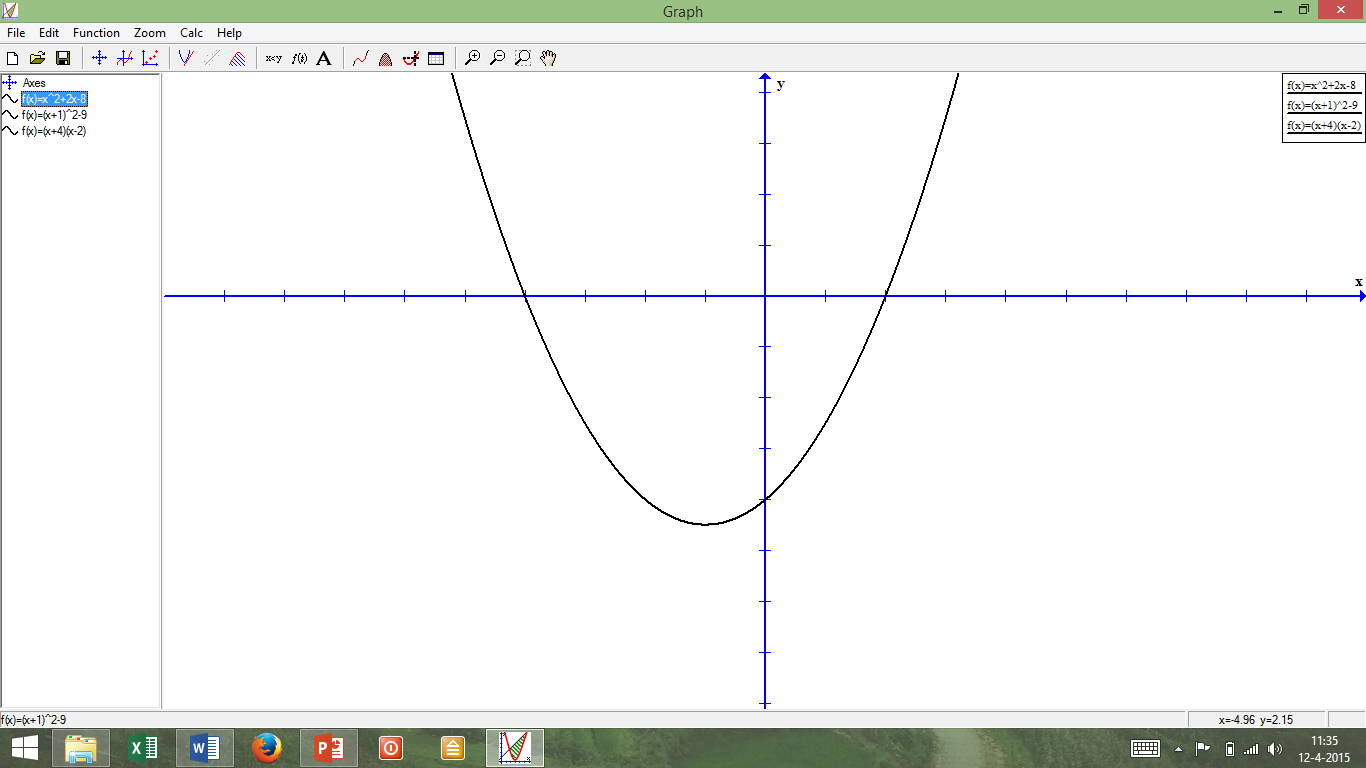 1.   f(x) = -(x+2)2  + 16
7.   o(x) = -1(x-2)∙(x+6) 
9.   q(x) = -x2 - 4x + 12 	

Bergparabool          
Snijpunt met y-as:        (0,12)
Snijpunten met x-as:   (-6,0)   (2,0)
Top:                                (-2,16)
3.     g(x) = x2 + 2x -8
4.     k(x) = (x+1)2 – 912.   t(x) = (x-2)(x+4)

Dalparabool         
Snijpunt met y-as:        (0,-8)
Snijpunten met x-as:   (2,0)   (-4,0)
Top:                                (-1,-9)
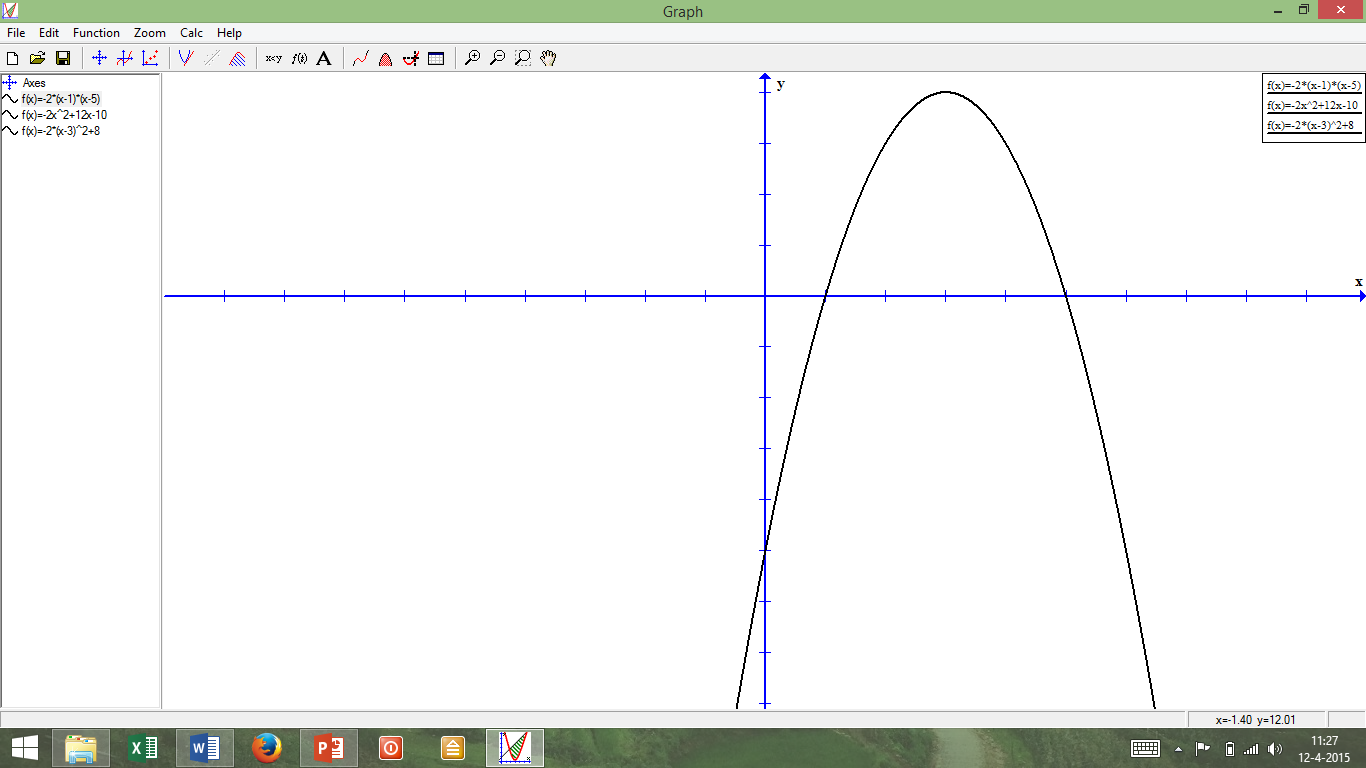 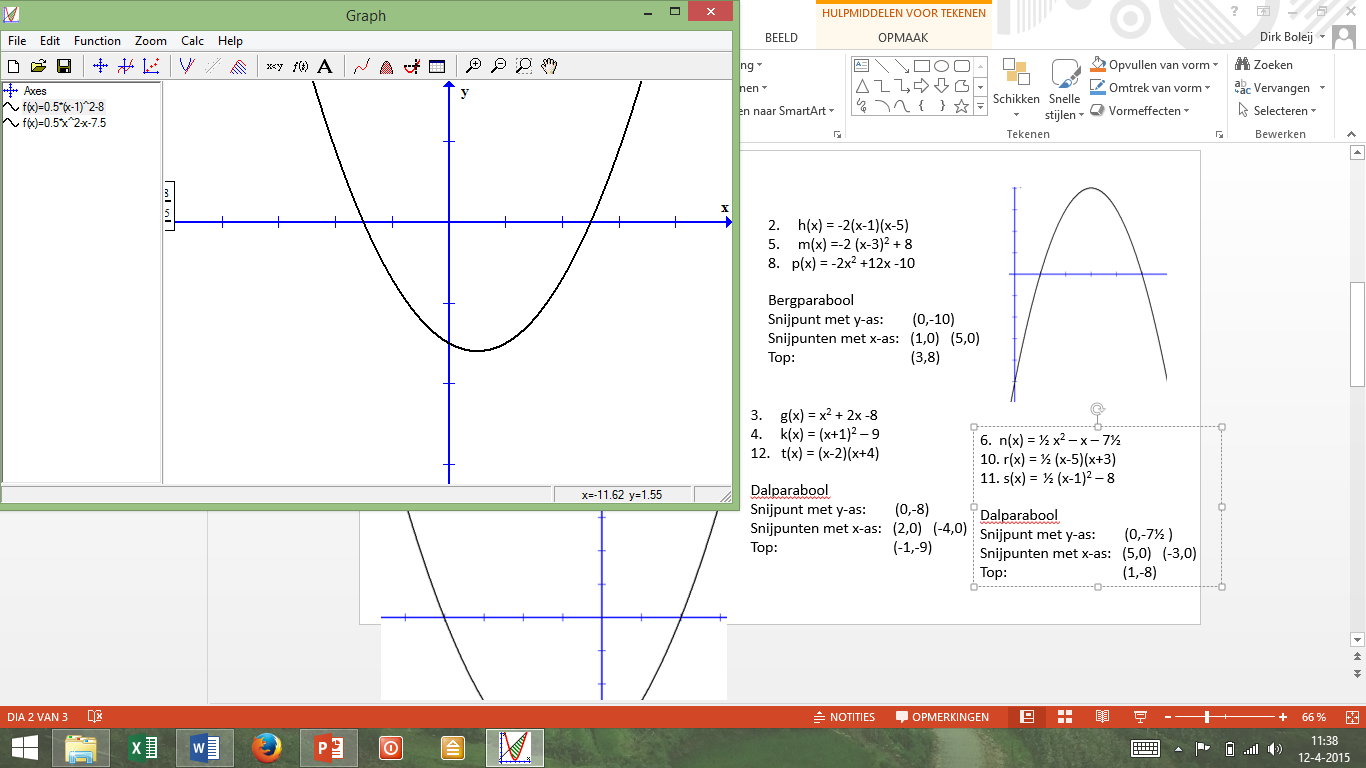 2.     h(x) = -2(x-1)(x-5)
5.     m(x) =-2 (x-3)2 + 8
p(x) = -2x2 +12x -10

Bergparabool          
Snijpunt met y-as:        (0,-10)
Snijpunten met x-as:   (1,0)   (5,0)
Top:                                (3,8)
6.  n(x) = ½ x2 – x – 7½ 
10. r(x) = ½ (x-5)(x+3)	11. s(x) = 	½ (x-1)2 – 8

Dalparabool         
Snijpunt met y-as:        (0,-7½ )
Snijpunten met x-as:   (5,0)   (-3,0)
Top:                                (1,-8)
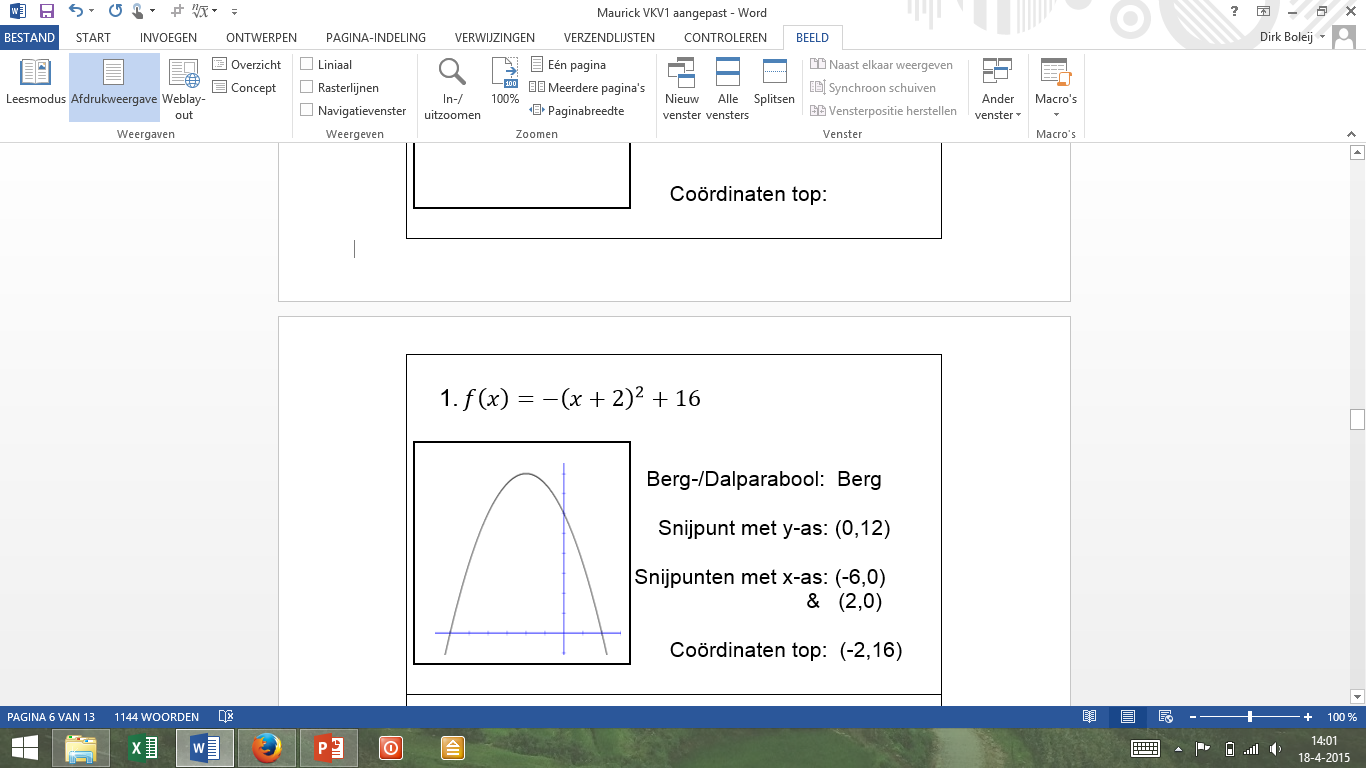 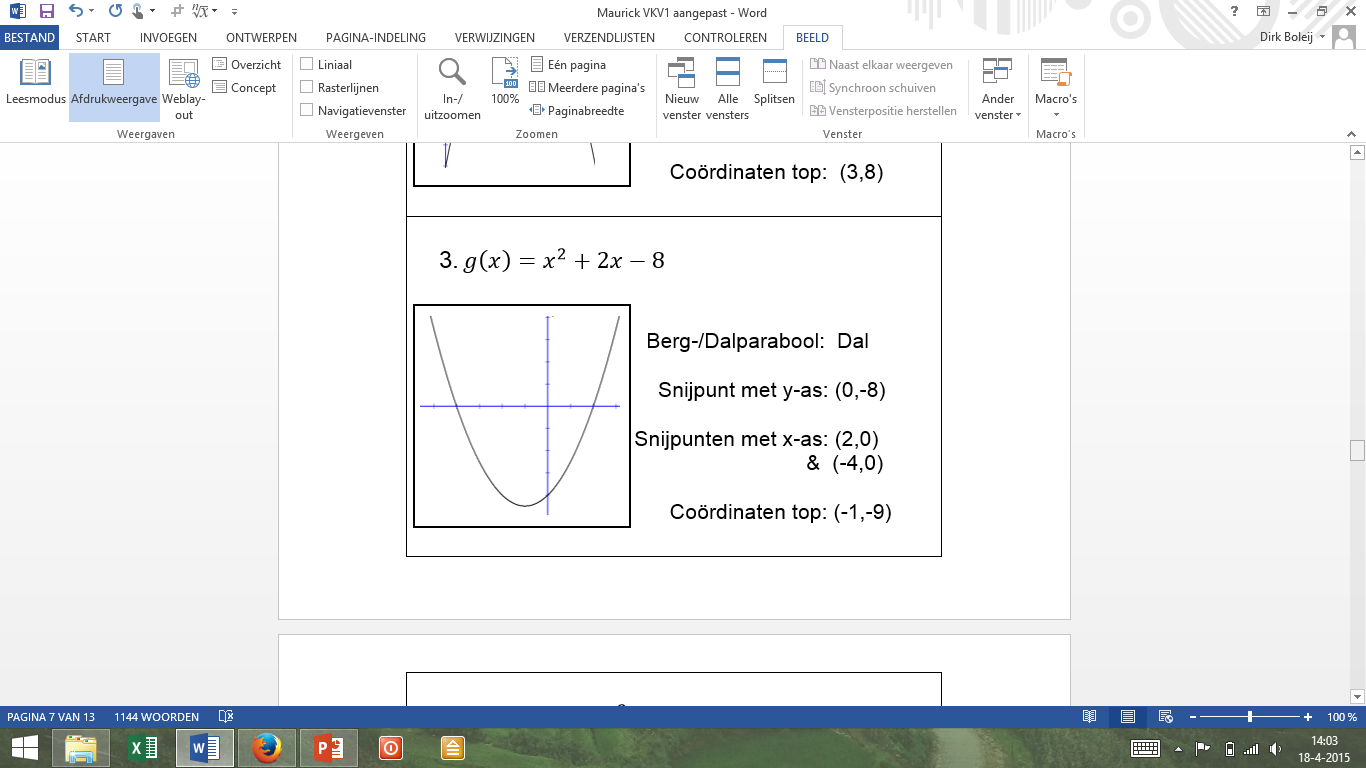 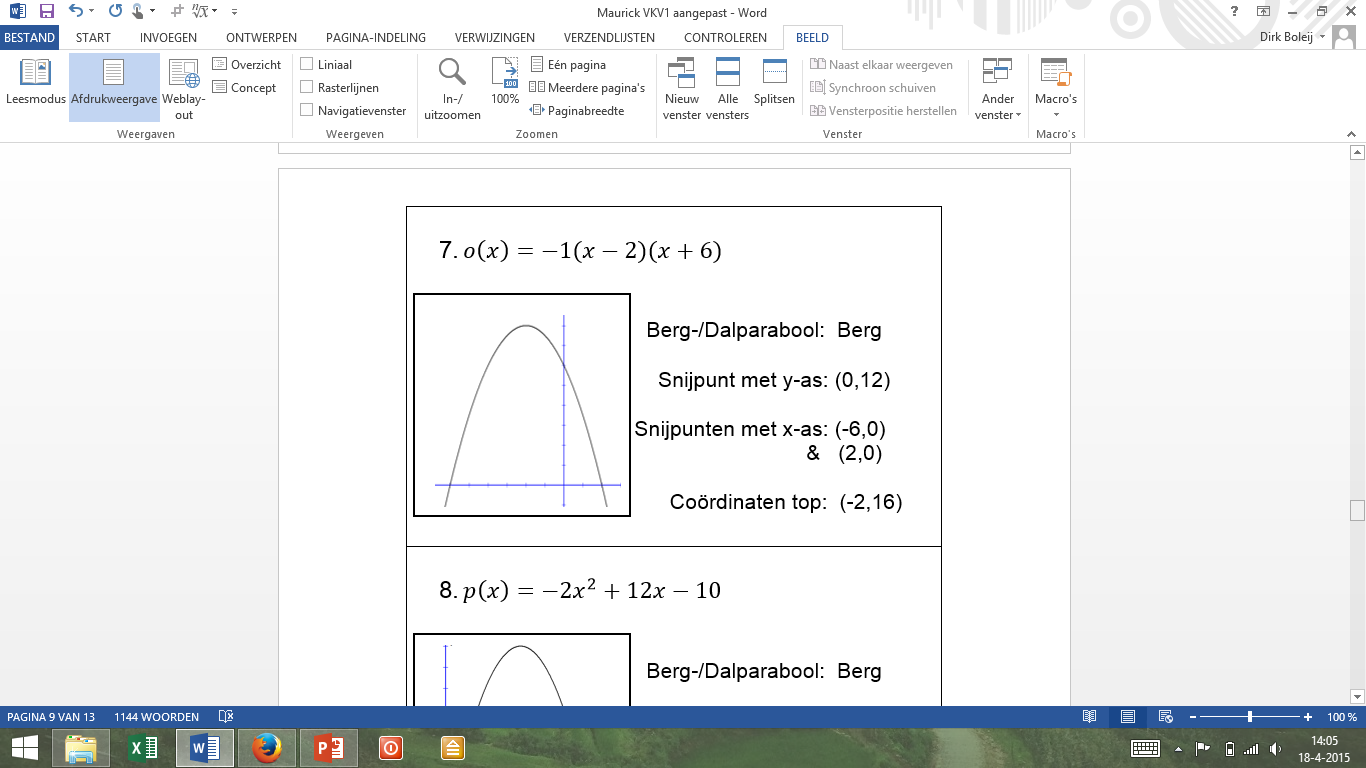 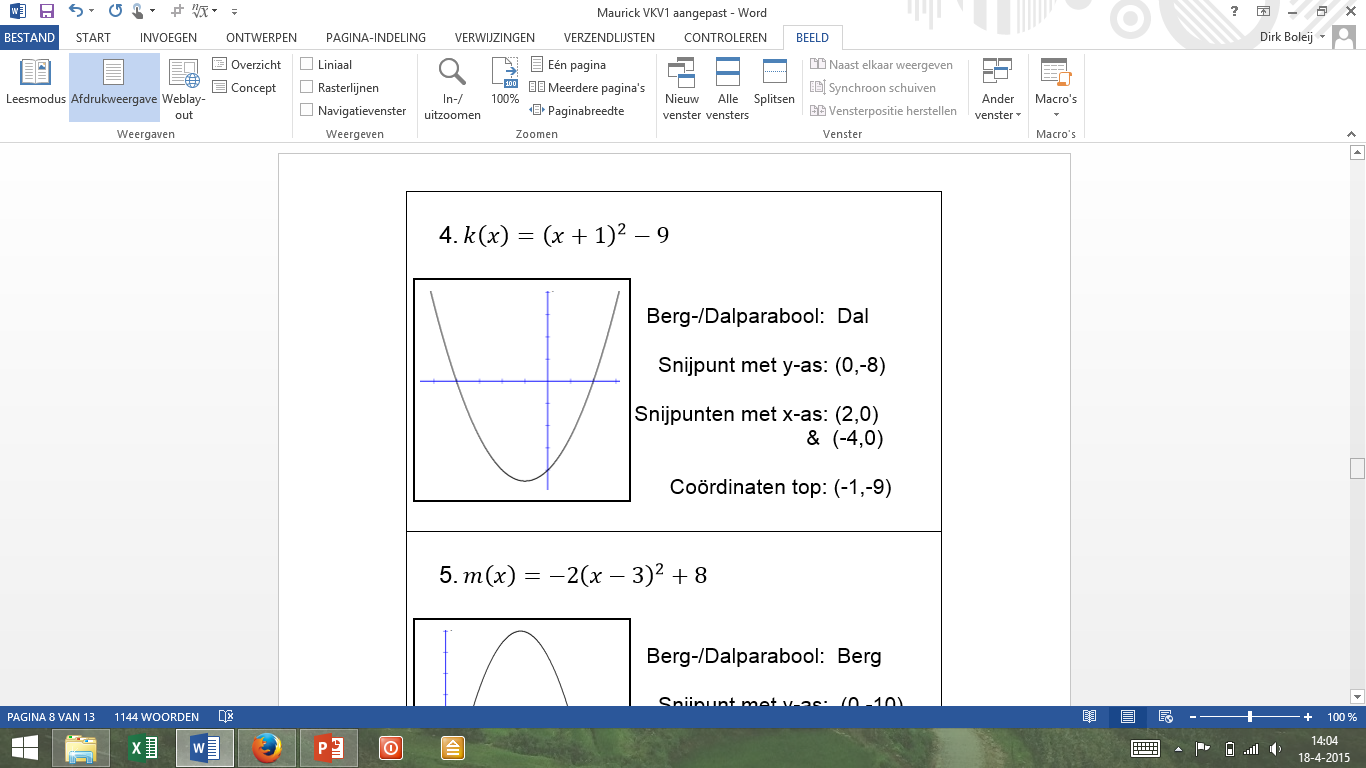 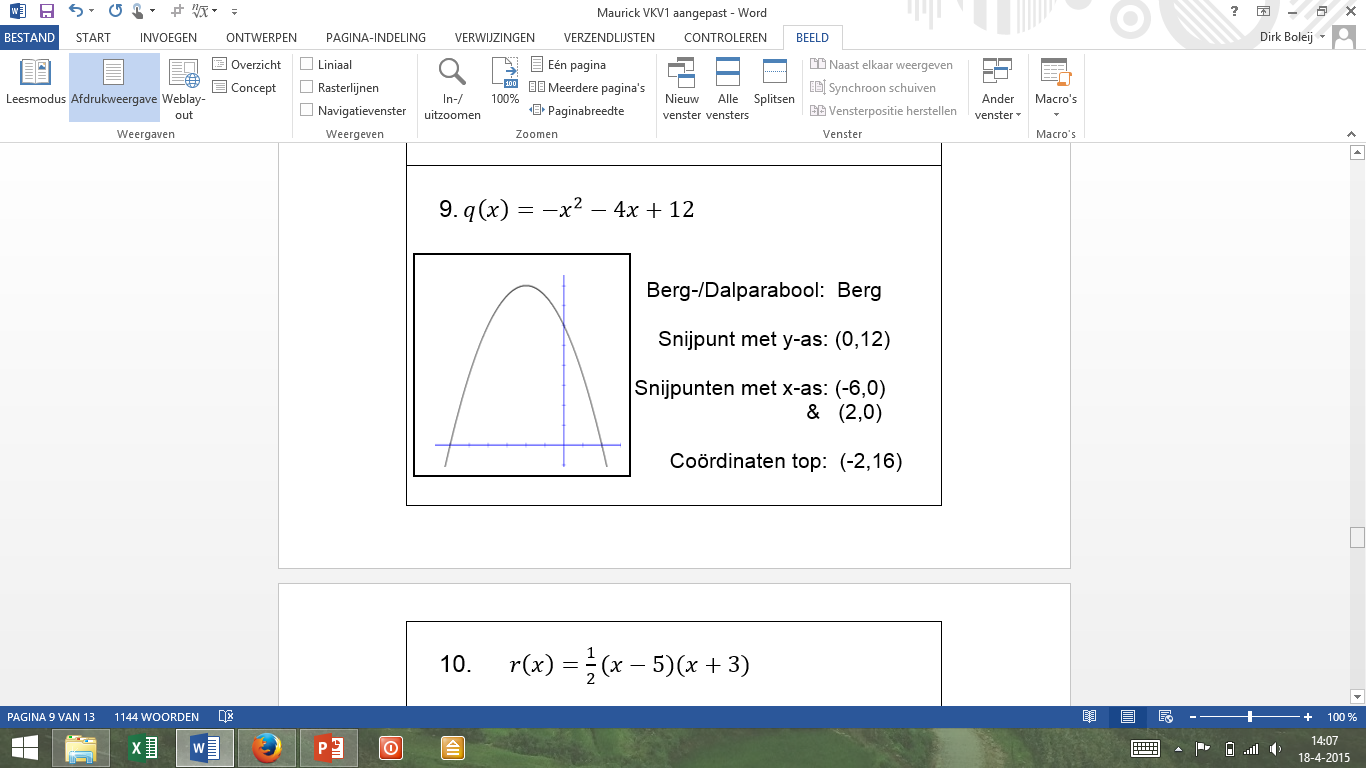 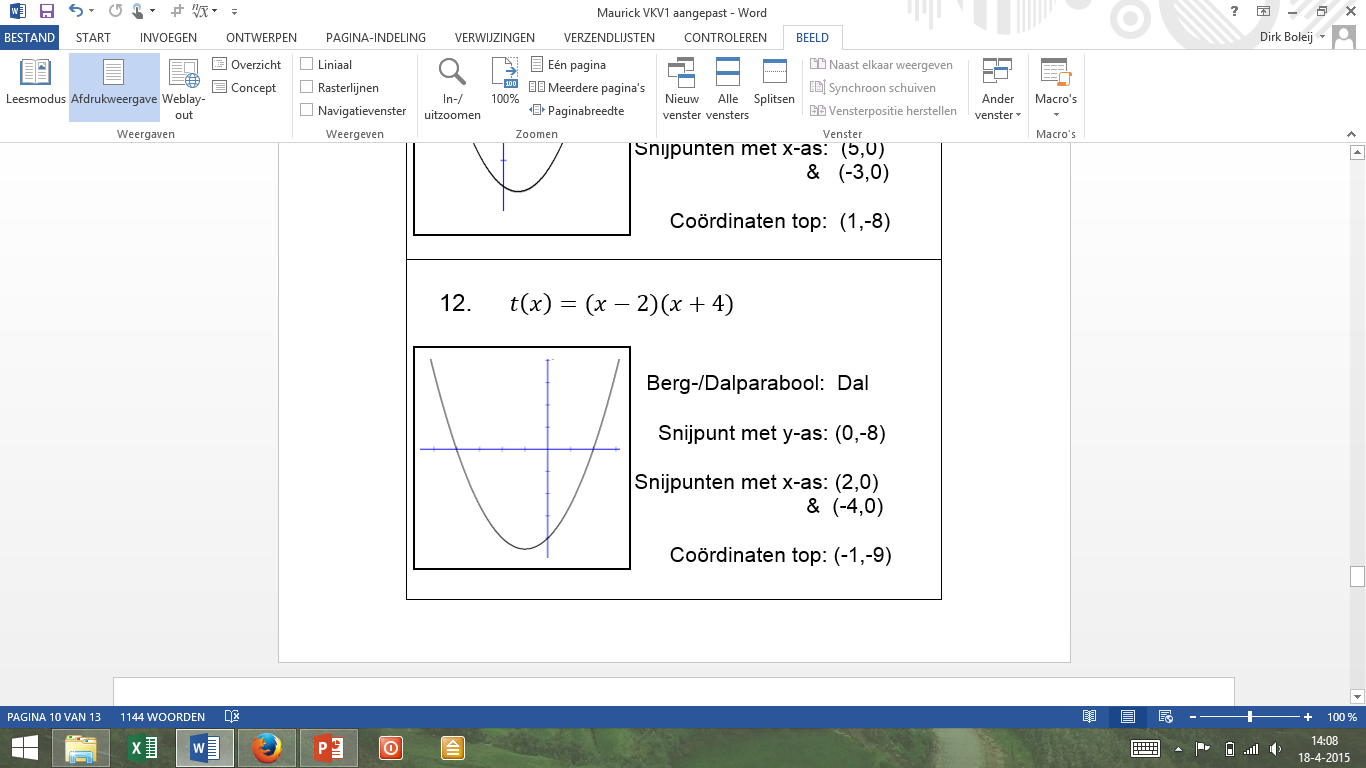 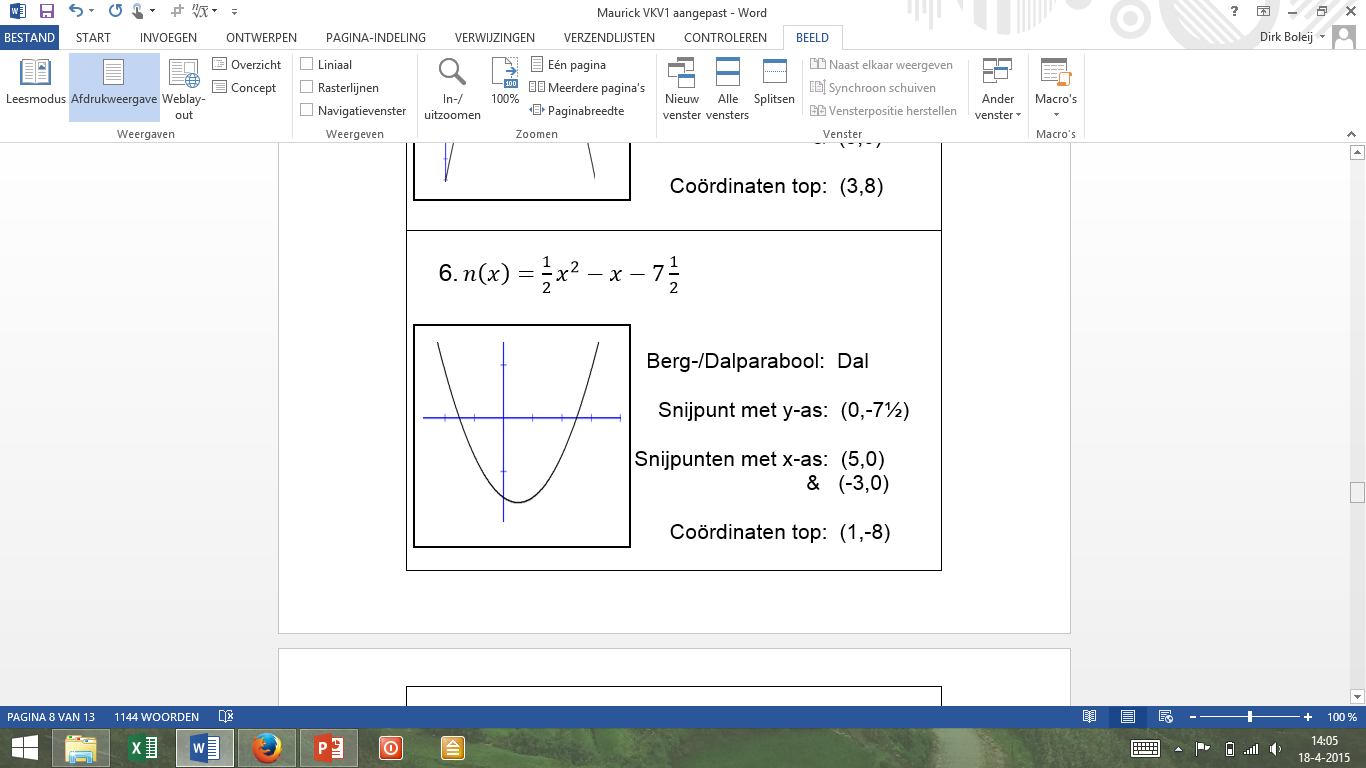 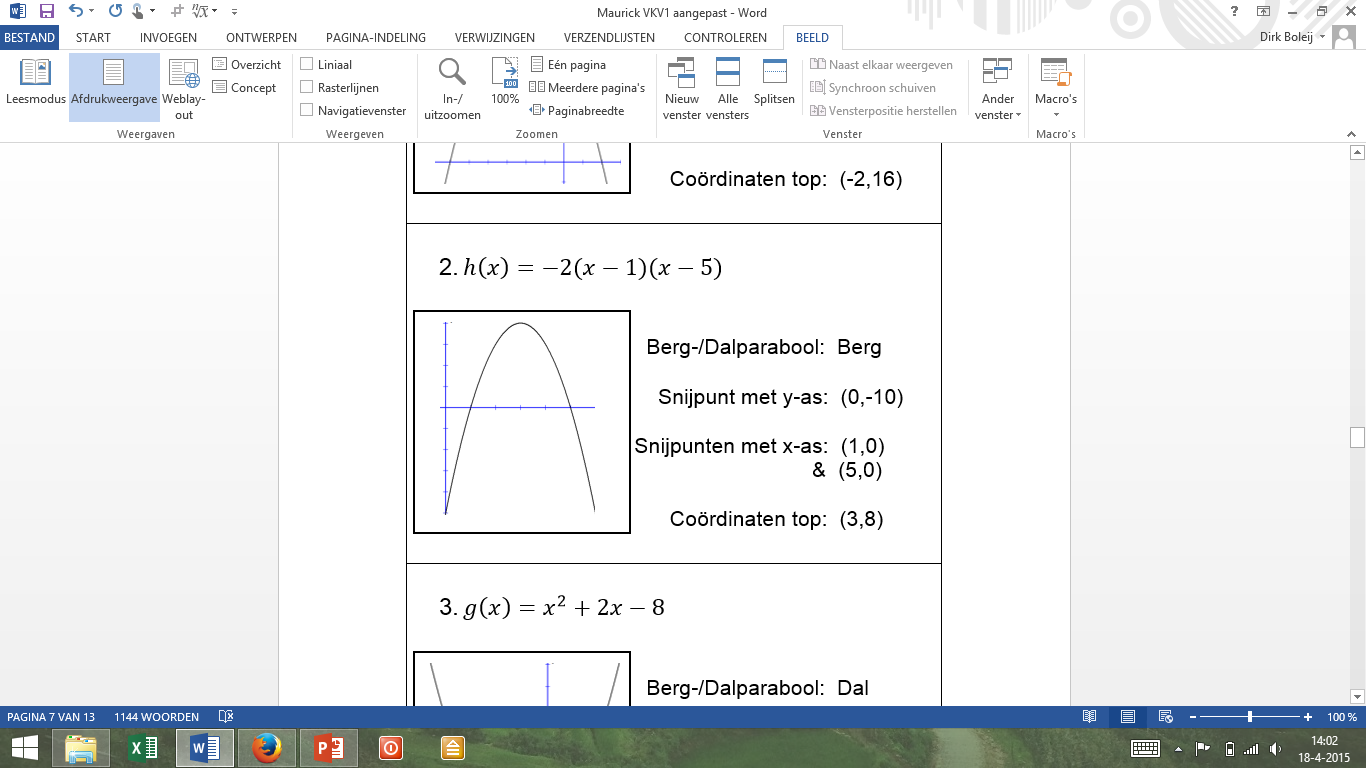 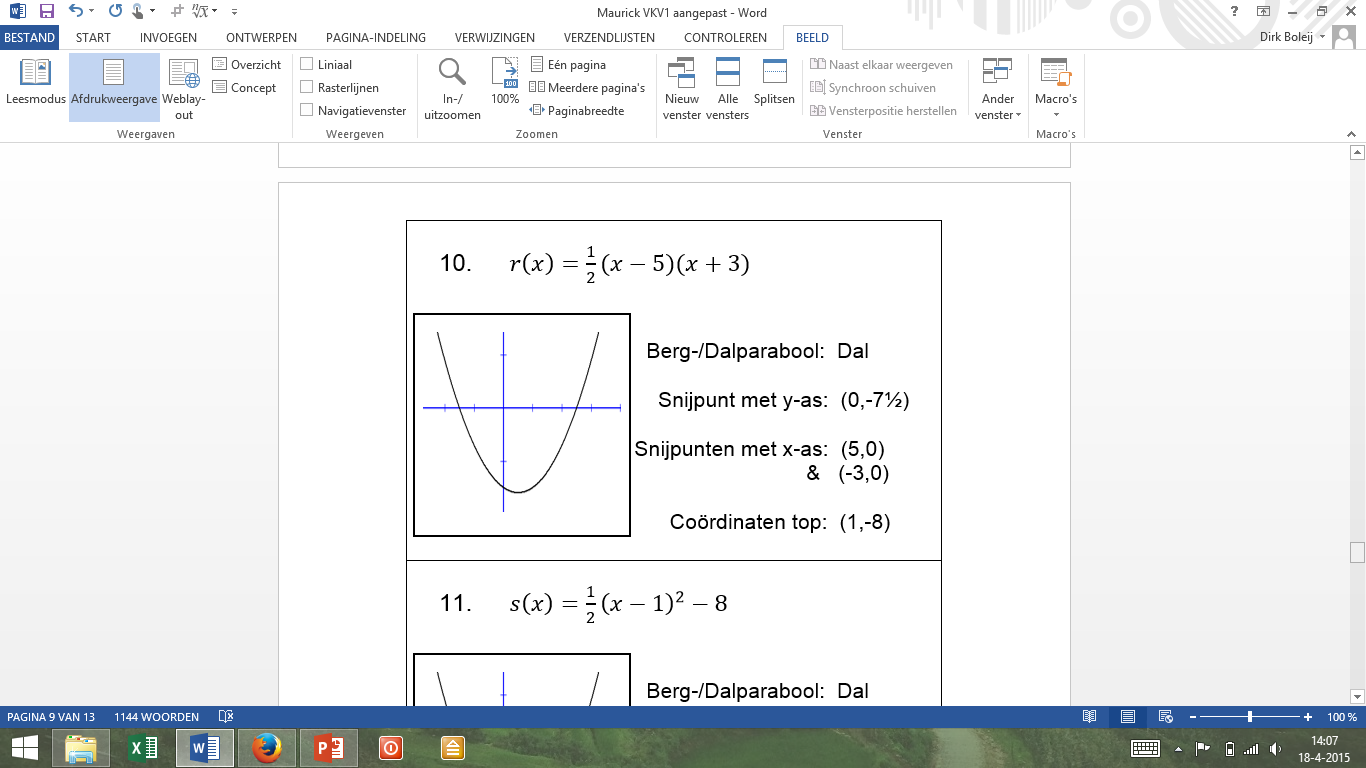 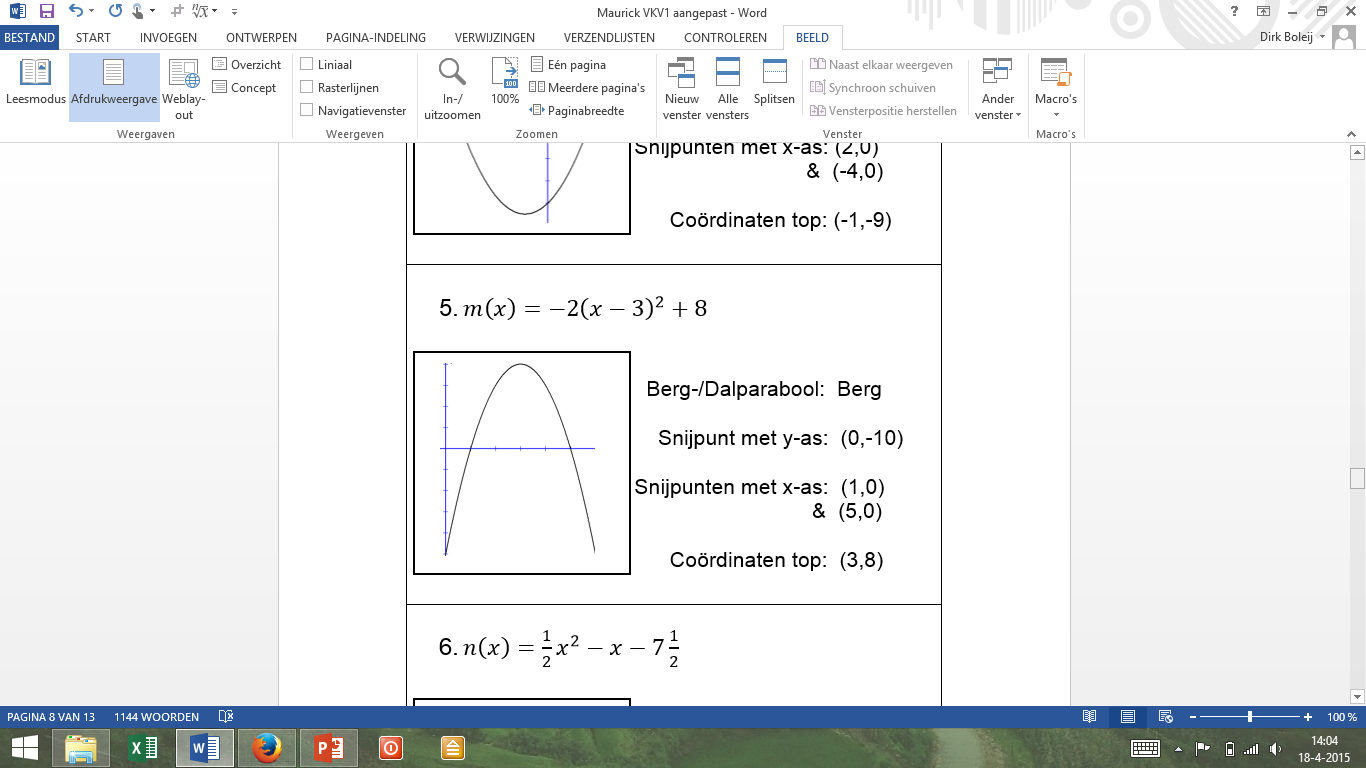 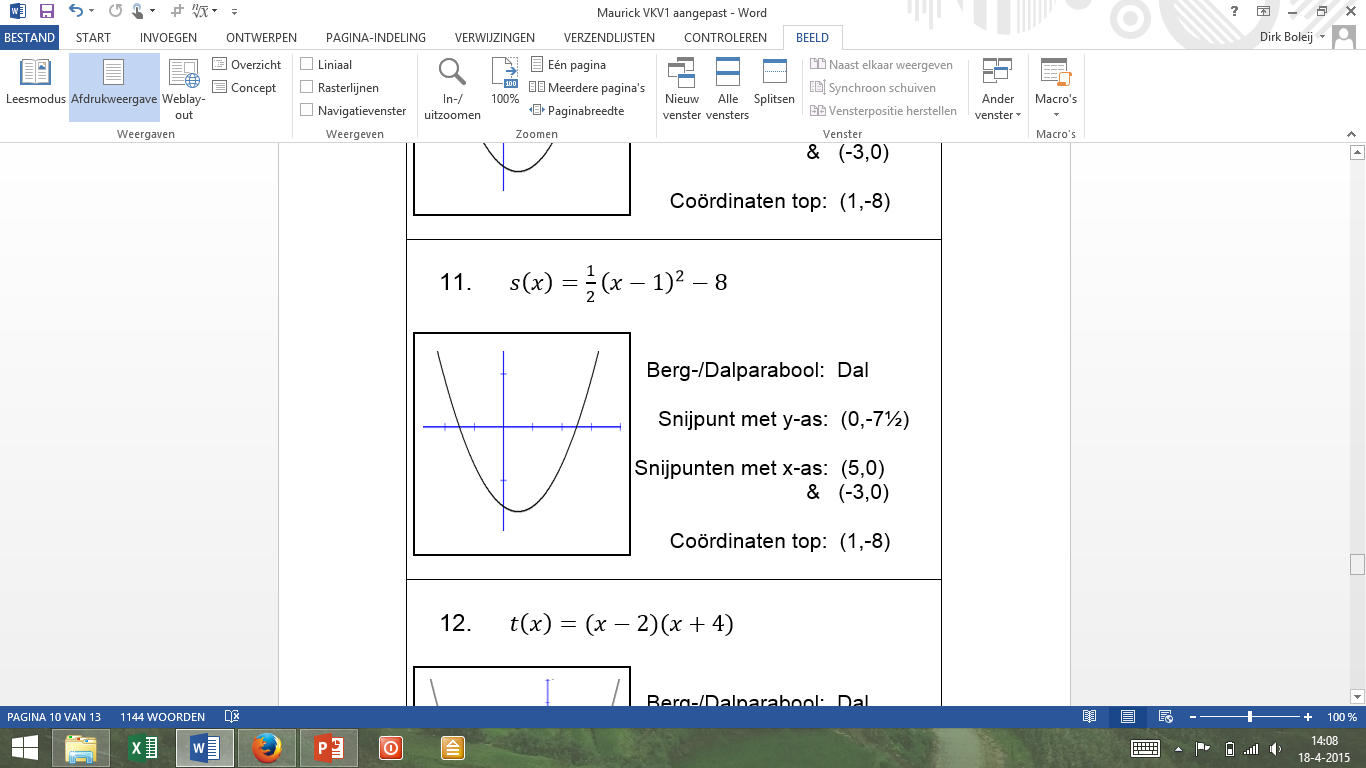 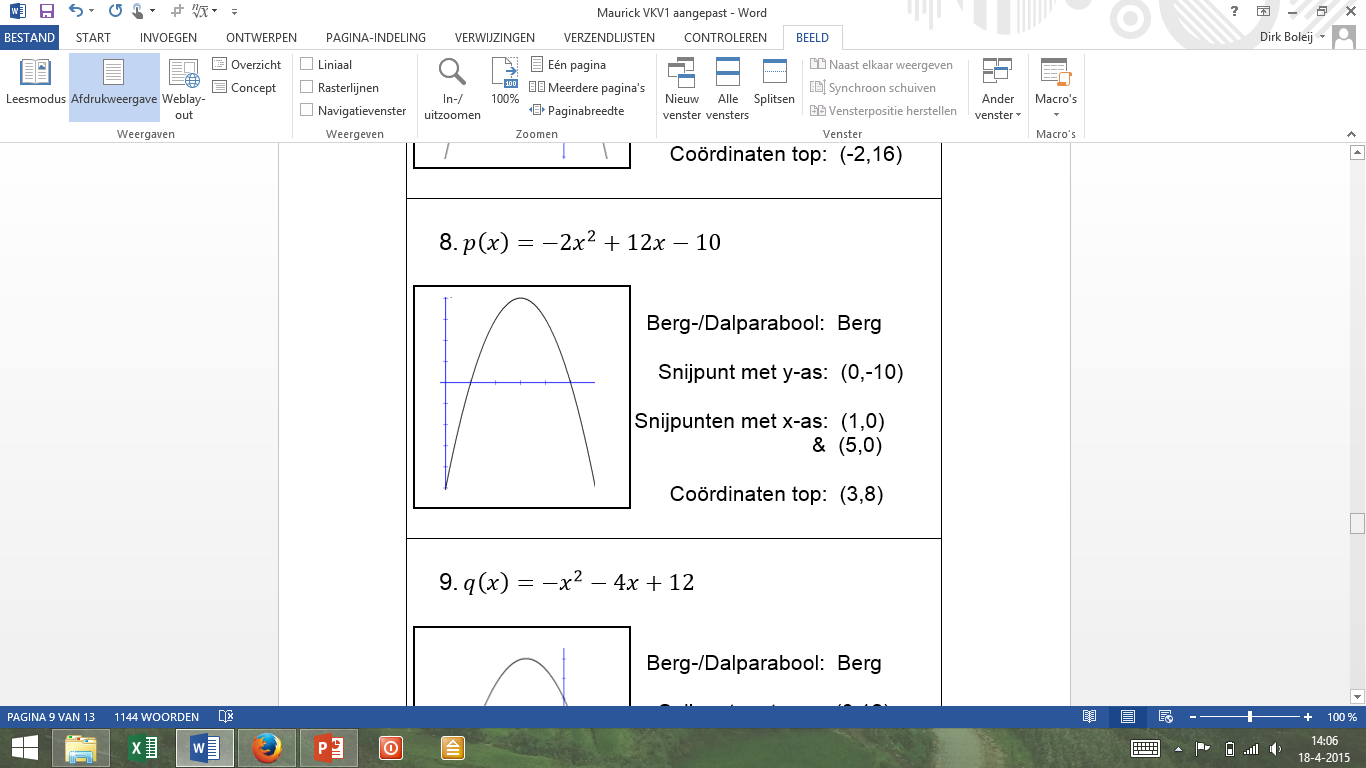 Kwadratische vormen:

Vorm 1:			Vorm 2:		Vorm 3:
ax2 + bx + c		a(x-s)(x-t)		a(x-p)2 + q

……………….		 ………………. 	 ………………. 

………………. 		 ………………. 	 ……………….
Kwadratische vormen:
Vorm 1:			Vorm 2:		Vorm 3:
ax2 + bx + c		 	a(x-s)(x-t)		a(x-p)2 + q
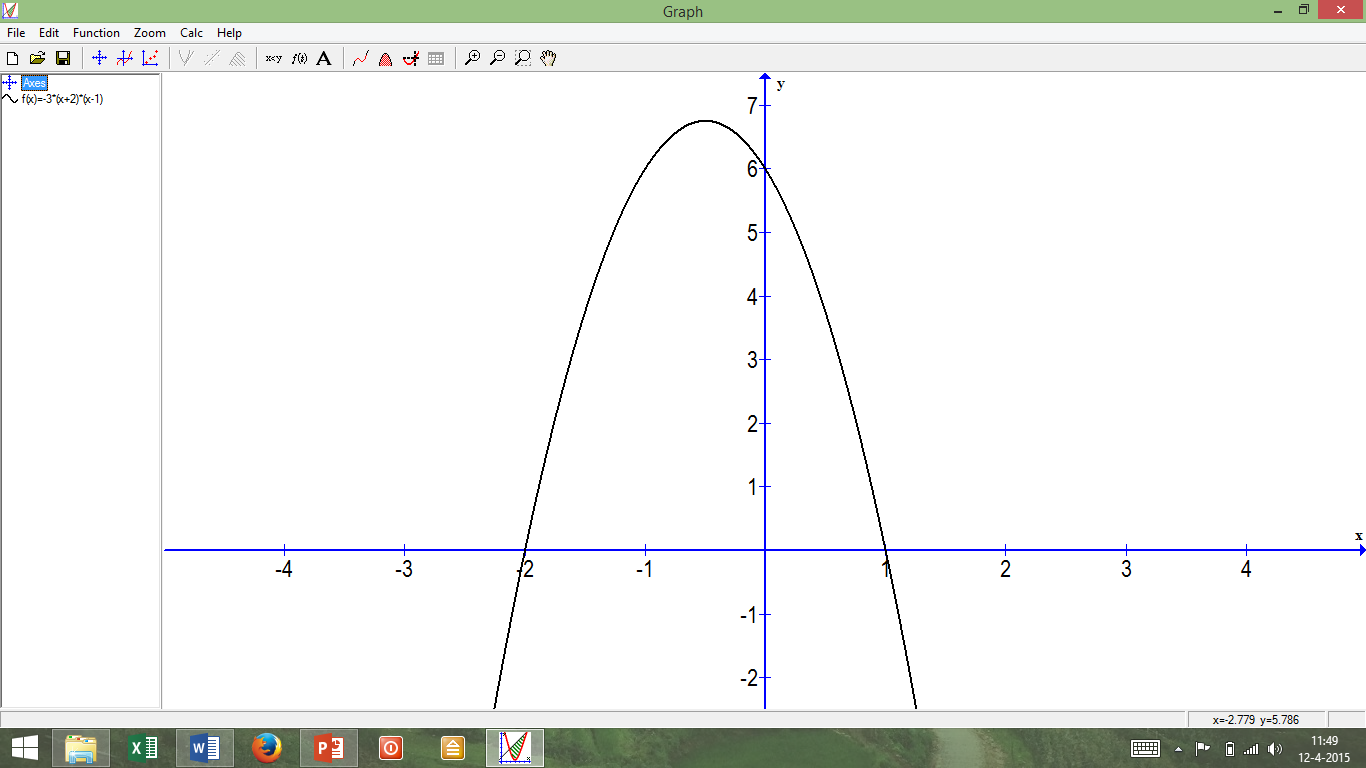 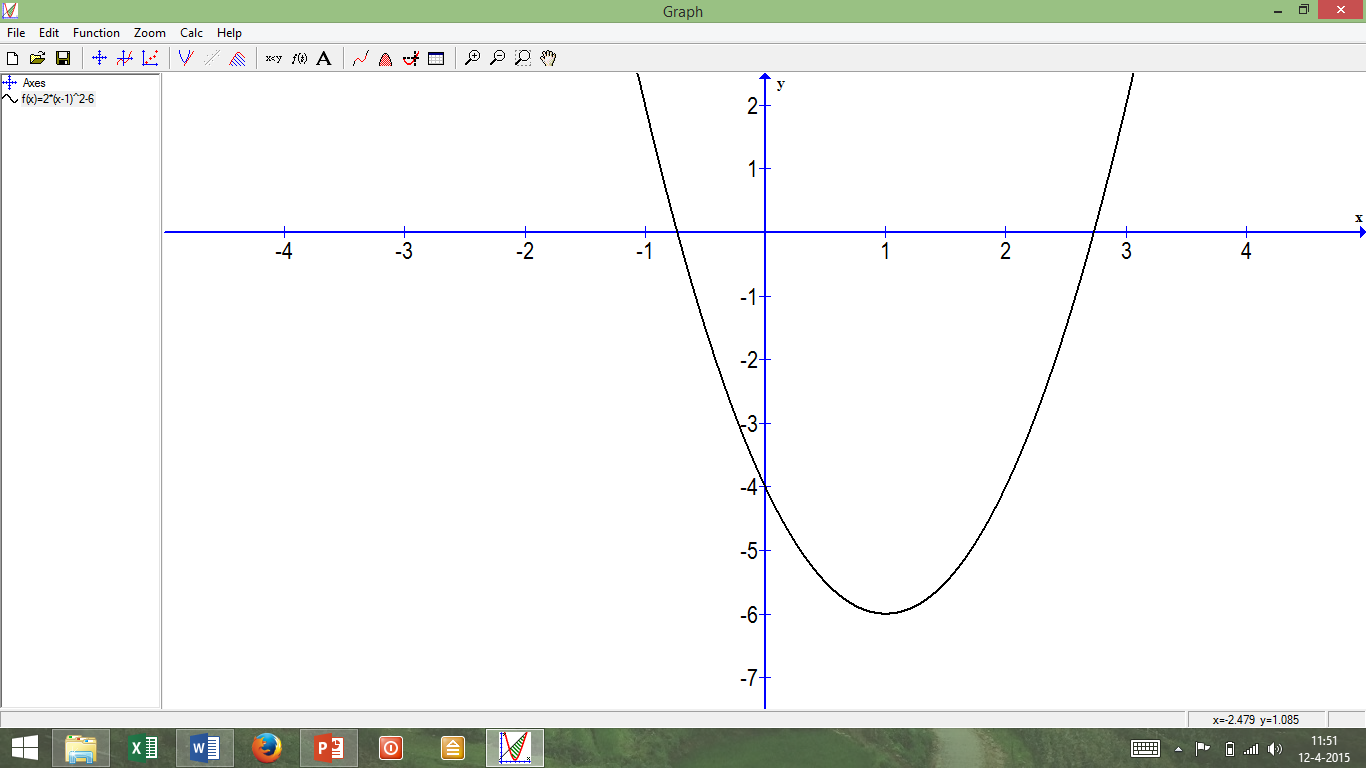 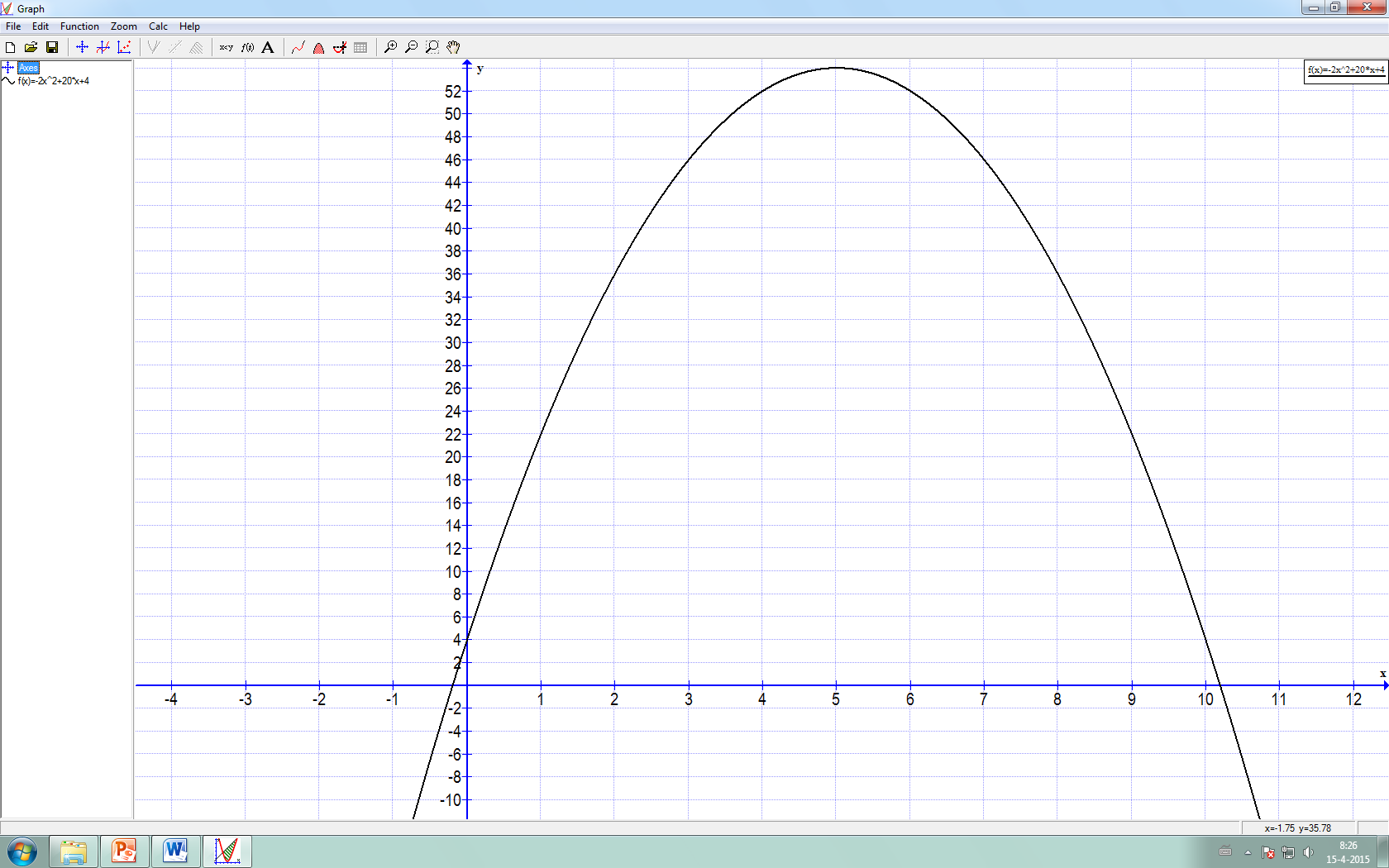